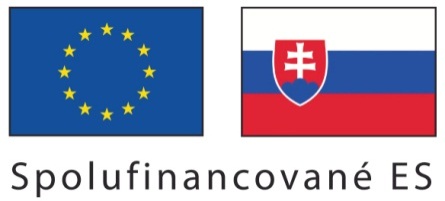 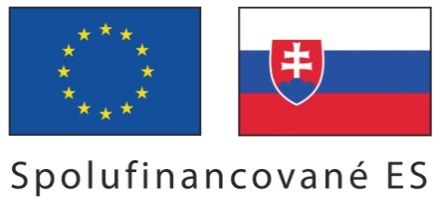 Ekologické poľnohospodárstvo (EP)Program rozvoja vidieka SR 2014 - 2020
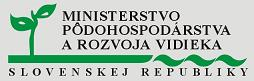 Finančné zdroje  EP
Indikatívne rozdelenie zdrojov na EP
11 Ekologické poľnohospodárstvo
                                       (čl. 29 nariadenia RD)
Všeobecné podmienky podpory EP :

Dodržiavať pravidlá krížového (GAEC + SMR) plnenia v zmysle nariadenia vlády č.342/2014
Hospodáriť v celom podniku podľa ustanovených minimálnych činnosti v zmysle nariadenia vlády č.342/2014
Prijať a plniť podmienky záväzku, do ktorého dobrovoľne vstupuje počas stanovenej doby 5 rokov od vstupu do záväzku (s možnosťou predĺženia). 
Akceptovať zavedenie doložky o revízii v zmysle článku 48 nariadenia (EÚ)            č. 1305/2013  
Dodržiavať minimálne požiadavky používania prípravkov na ochranu rastlín 
Dodržiavať minimálne požiadavky na používanie hnojív
11 Ekologické poľnohospodárstvo
                                       (čl. 29 nariadenia RD)
Podopatrenie: Platby na konverziu na ekologické poľnohospodárstvo

Prijímateľ podpory:
Fyzické a právnické osoby podnikajúce v poľnohospodárskej prvovýrobe spĺňajúce definíciu aktívneho farmára podľa § 3 nariadenia vlády SR č. 342/2014.

Podmienky oprávnenosti :
vstúpiť do opatrenia s minimálne 1 ha poľnohospodárskej pôdy (LPIS).
v prípade žiadateľa, ktorý má ekologickú a neekologickú časť podniku (pôda), môže do opatrenia vstúpiť len žiadateľ, ktorý má minimálne 51% výmery poľnohospodárskej pôdy podniku registrovanej v systéme ekologickej poľnohospodárskej výroby na Ústrednom kontrolnom a  skúšobnom ústave poľnohospodárskom( UKSUP).
počas celej doby realizácie záväzku byť vedený v registri ekologickej poľnohospodárskej výroby na UKSUP

Trvanie celého záväzku EP:  5 rokov (s možnosťou predĺženia)
Trvanie podopatrenia: obdobie konverzie (2 resp. 3 roky)

Začiatok realizácie opatrenia: 2015 (2016)
11 Ekologické poľnohospodárstvo
                                       (čl. 29 nariadenia RD)
Podopatrenie: Platby na konverziu na ekologické poľnohospodárstvo

Podmienky podpory
dodržiavať ustanovenia nariadenia Rady (ES) č. 834/2007 o ekologickej výrobe a označovaní ekologických produktov,
dodržiavať ustanovenia zákona č. 189/2009 Z. z. o ekologickej poľnohospodárskej výrobe
dodržiavať stanovené zaťaženie registrovanými zvieratami v ekologickej poľnohospodárskej výrobe  najmenej 0,3 DJ / ha trvalých trávnych porastov vedených v záväzku a maximálne zaťaženie 1,9 DJ / ha poľnohospodárskej pôdy v podniku v období od 1. mája do 31. októbra každého roka záväzku.
dodržiavať počet jedincov ovocných druhov v ovocnom sade, ktorý bude uvedený  vo vnútroštátnej legislatíve
z podpory sú vylúčené rastlinné komodity pestované mimo potravové a kŕmne účely
11 Ekologické poľnohospodárstvo
                                       (čl. 29 nariadenia RD)
Podopatrenie: Platby na konverziu na ekologické poľnohospodárstvo

Výška  podpory:
Orná pôda - 153 €/ha
Zelenina, liečivé, koreninové a aromatické rastliny - 529 €/ha
Zemiaky - 290 €/ha
Ovocné sady intenzívne - 671 €/ha (rodiace), 420 €/ha (mladé)
Ovocné sady ostatné - 330 €/ha
Vinohrady - 671 €/ha (rodiace), 420 €/ha (mladé)
TTP - 96 €/ha

Kombinačné platby: EP (TTP) + biotopy TTP: 155,9 €/ha resp. 246,7 €/ha
EP (TTP) + syseľ: 138,57 €/ha,  EP (OP) + drop (OP): 152,9 €/ha 



Cieľ: podporiť 15 000 ha výmery podnikov vstupujúcich do EP
11 Ekologické poľnohospodárstvo –  stav 2015
                                       (čl. 29 nariadenia RD)
Podopatrenie: Platby na konverziu na ekologické poľnohospodárstvo
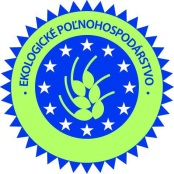 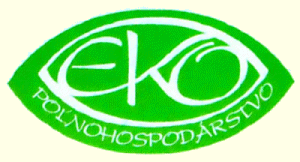 11 Ekologické poľnohospodárstvo
                                       (čl. 29 nariadenia RD)
Podopatrenie: Platby na udržanie ekologického poľnohospodárstva

Prijímateľ podpory:
Fyzické a právnické osoby podnikajúce v poľnohospodárskej prvovýrobe spĺňajúce definíciu aktívneho farmára podľa § 3 nariadenia vlády SR č. 342/2014.

Podmienky oprávnenosti :
realizovať certifikované EP na minimálne 1 ha poľnohospodárskej pôdy (LPIS).
v prípade žiadateľa, ktorý má ekologickú a neekologickú časť podniku (pôda), realizovať certifikované EP má minimálne 51% výmery poľnohospodárskej pôdy podniku registrovanej v systéme ekologickej poľnohospodárskej výroby na Ústrednom kontrolnom a  skúšobnom ústave poľnohospodárskom( UKSUP).
počas celej doby realizácie záväzku byť vedený v registri ekologickej poľnohospodárskej výroby na UKSUP

Trvanie celého záväzku EP:  5 rokov s možnosťou predĺženia o rok

Začiatok realizácie opatrenia: 2015 (2016)
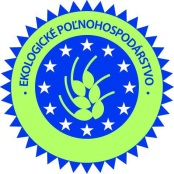 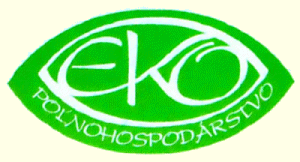 11 Ekologické poľnohospodárstvo
                                       (čl. 29 nariadenia RD)
Podopatrenie: Platby na udržanie ekologického poľnohospodárstva

Podmienky podpory
dodržiavať ustanovenia nariadenia Rady (ES) č. 834/2007 o ekologickej výrobe a označovaní ekologických produktov,
dodržiavať ustanovenia zákona č. 189/2009 Z. z. o ekologickej poľnohospodárskej výrobe
dodržiavať stanovené zaťaženie registrovanými zvieratami v ekologickej poľnohospodárskej výrobe  najmenej 0,3 DJ / ha trvalých trávnych porastov vedených v záväzku a maximálne zaťaženie 1,9 DJ / ha poľnohospodárskej pôdy v podniku v období od 1. mája do 31. októbra každého roka záväzku.
dodržiavať počet jedincov ovocných druhov v ovocnom sade, ktorý bude uvedený  vo vnútroštátnej legislatíve
mať po skončení konverzie certifikovanú produkciu v kvalite „bio“
z podpory sú vylúčené rastlinné komodity pestované mimo potravové a kŕmne účely
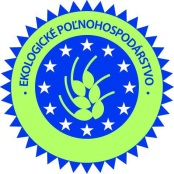 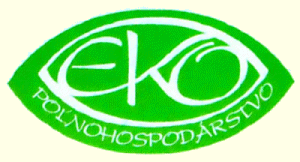 11 Ekologické poľnohospodárstvo
                                       (čl. 29 nariadenia RD)
Podopatrenie: Platby na udržanie ekologického poľnohospodárstva

Výška  podpory:
Orná pôda - 153 €/ha
Zelenina, liečivé, koreninové a aromatické rastliny - 529 €/ha
Zemiaky - 290 €/ha
Ovocné sady intenzívne - 671 €/ha (rodiace), 420 €/ha (mladé)
Ovocné sady ostatné - 330 €/ha
Vinohrady - 671 €/ha (rodiace), 420 €/ha (mladé)
TTP - 96 €/ha

Kombinačné platby: EP (TTP) + biotopy TTP: 155,9 €/ha resp. 246,7 €/ha
EP (TTP) + syseľ: 138,57 €/ha,  EP (OP) + drop (OP): 152,9 €/ha 


Cieľ: podporiť 135 000 ha výmery podnikov realizujúcich certifikované EP

Princípy nastavenia výberových kritérií:
Platia rovnaké výberové kritériá pre obe podopatrenia
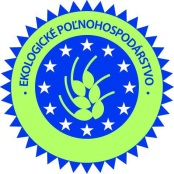 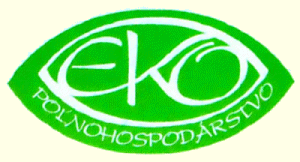 11 Ekologické poľnohospodárstvo
                                       (čl. 29 nariadenia RD)
bodové pásmo: žiadosti na celú plochu podniku registrovanú v EP v zostupnom poradí podľa počtu DJ chovaných ekologickým systémom (stav k 1.5. roku podania žiadosti).
bodové pásmo: žiadosti na celú plochu podniku registrovanú v EP, na ktorej  úplne alebo jej časti (min.25% plochy) realizujú  špecializovanú rastlinnú výrobu (intenzívne ovocné sady, vinohrady, zelenina, zemiaky, liečivé, aromatické a koreninové rastliny) v zostupnom poradí podľa výmery špecializovanej rastlinnej výroby.
bodové pásmo: žiadosti na celú plochu podniku registrovanú v EP, na ktorej realizujú EP neuvedené v bode 1 a 2  v zostupnom poradí podľa výmery.
bodové pásmo: žiadosti na časť plochu podniku registrovanú v EP (min. však 51%)           v zostupnom poradí podľa počtu DJ chovaných ekologickým systémom (stav zvierat k 1.5. roku podania žiadosti).
bodové pásmo: žiadosti na časť plochu podniku registrovanú v EP (min. však 51%), na ktorej  úplne alebo jej časti (min.15% plochy) realizujú  špecializovanú rastlinnú výrobu (intenzívne ovocné sady, vinohrady, zelenina, zemiaky, liečivé, aromatické a koreninové rastliny) v zostupnom poradí podľa výmery špecializovanej rastlinnej výroby.
bodové pásmo: žiadosti na časť plochu podniku registrovanú v EP (min. však 51%), na ktorej realizujú EP neuvedené v bode 1 a 2  v zostupnom poradí podľa výmery.
 
V prípade rovnosti kriteriálnych hodnôt (DJ, ha) vo všetkých bodových pásmach sú uprednostnení žiadatelia, ktorých plochy EP sa nachádzajú v územiach HNV (biotopy TTP, HŠPK, Natura 2000).

Pri splnení podmienok na zaradenie do bodových pásem 1 a 2 resp. 3 a 4 sa žiadosť zaradí do pásma s vyššou prioritou.
11 Ekologické poľnohospodárstvo –  stav 2015
                                       (čl. 29 nariadenia RD)
Podopatrenie: Platby na udržanie  ekologické poľnohospodárstvo
11 Ekologické poľnohospodárstvo –  stav 2015
                                       (čl. 29 nariadenia RD)
Finančné zdroje  a nárok EP